VLOZ0241p – Ochrana veřejného zdraví, přednáškaŽivotní prostředí a zdraví
Mgr. Aleš Peřina, Ph. D.
Ústav ochrany a podpory zdraví LF MU
Kamenice 5/ A21-316
18452@mail.muni.cz
Proč se má lékař zabývat otázkami životního prostředí?
„Zdraví je stav úplné tělesné, duševní a sociální pohody a nejen nepřítomnost nemoci nebo vady“ (WHO, 1948)
„Zdraví nevzniká v nemocnicích, ale všude tam, kde lidé žijí a pracují, odpočívají a stárnou.... Úlohou lékařů je nejen léčit nemoci, ale i připomínat hodnotu zdraví, posilovat je, rozvíjet a chránit“ (Zdraví 2020)
Rozhodující pro vytváření a upevňování zdraví je primární prevence, disciplína charakterizována převážně komunitním zaměřením.
Vymezení životního prostředí
Vnější prvky a podmínky, které obklopují člověka a vytvářejí podmínky pro život a vývoj jedince nebo populace (MeSH)
Člověk a prostředí vytváří dynamický systém.
podmínka i příležitost pro ochranu a tvorbu životního prostředí v pozitivním i negativním smyslu.
[Speaker Notes: Medical Subject Headings (MeSH) definice: The external elements and conditions which surround, influence, and affect the life and development of an organism or population.]
Vymezení životního prostředí - složky
Přírodní
Ovzduší, voda, půda
Vnitřní prostředí (indoor)
Fauna a flóra
Antropogenní a sociální
Infrastruktura  má účel a vytváří funkční celek, z pohledu antropocentrického.
Sídla, města, obytné zóny, rekreační oblasti, nákupní centra…
Vymezení životního prostředí - faktory
Biologické
Mikroorganismy: viry, bakterie, plísně…
Makroorganismy: synantropní živočichové
Chemické
Kontaminující látky, přídatné látky
Původ v rozvoji technologií, spotřebního průmyslu, potravinářství, farmacie…
Fyzikální
Záření neionizující a ionizující, hluk…
[Speaker Notes: Synantropní živočichové – zdroj nákaz!]
Vztah 
životního prostředí a zdraví?
HDI Evropy v posledním desetiletí stagnuje, nebo se dokonce snižuje. To souvisí s nižší ochranou životního prostředí a růstem problémů, které souvisejí se životním prostředím. 
Nemoci spjaté se životním prostředím se na celkové úmrtnosti podílejí asi z 20 % (int. 14 – 54 %)
Riziko je až 5x větší pro osoby s nízkými příjmy.
Index lidského rozvoje (HDI, Human Development Index): souhrnná míra klíčových dimenzí lidského rozvoje: dlouhý a zdravý život, znalosti, životní úroveň
[Speaker Notes: The Human Development Index (HDI) is a summary measure of average achievement in key dimensions of human development: a long and healthy life, being knowledgeable and have a decent standard of living. The HDI is the geometric mean of normalized indices for each of the three dimensions.
HDI nabývá hodnot 0 až 1, země s nízkým indexem kolem 0,5 (Afrika), země s vysokým indexem 0,9 (USA, Evropa). Více na http://hdr.undp.org/en/content/human-development-index-hdi.]
Nebezpečí vs. riziko
Riziko
Určuje pravděpodobnost či šanci změny zdravotního stavu
Je mat. funkcí nebezpečí
Závisí na okolnostech expozice (pohlaví, životní styl, povolání) a imisních koncentracích
Matematické vyjádření
P = 0 … 1
P = 0 % … 100 %
Nebezpečí
Charakterizuje vlastnosti škodliviny
Mikroorganismus je patogenní
Látka je toxická
Záření je biocidní
Může znamenat
Vlivy na zdraví
Typy účinků podle mechanismu – obecně:
Inertní
Iritační, patogenní, toxické --> závislé na dávce, deterministické
Mutagenní, karcinogenní, teratogenní --> nezávislé na dávce, stochastické
Podmínkou účinku je expozice dostatečné dávce po dostatečně dlouhou dobu
Emise uvolněná ze zdroje proniká do životního prostředí, podléhá prostorovému rozptylu a vyvolává interakce se životním prostředím. Působí na receptor, stává se imisí a může ovlivnit zdraví lidí.
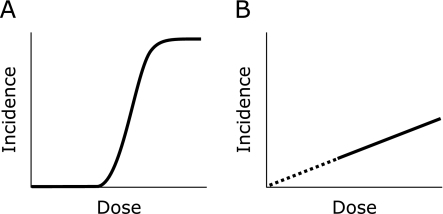 Deterministické (A) a stochastické (B) účinky
Anzai et al., 2011
Vlivy na zdraví – mechanismus účinku
Krátkodobá expozice: iniciace primární zánětlivé odpovědi organismu.
Dlouhodobá expozice: chronická zánětlivá reakce způsobuje aktivaci agresivních volných radikálů a vede k tzv. oxidativnímu stresu.
Důsledky: nárůst nemocnosti, úmrtnosti, zkracování délky plnohodnotného života, větší incidence chorob, přibývají důkazy o vlivu na kardiovaskulární onemocnění, metabolická onemocnění, poruchy reprodukce...
Nehody a kastrofy
Londýn (UK), 1952: toxický účinek smogu, odhad až12.000 úmrtí, hlavně osob s chronickým onemocněním kardiovaskulárního a respiračního systému; též londýnský či redukční typ smogu
Sveso (Itálie), 1976: exploze reaktoru s dioxiny, kontaminace potravních řetězců, lékařskou pomoc vyhledalo vice než 400 osob
Bhopál (Indie), 1984: exploze reaktoru s methyisokyanátem, 4.000 akutních a nejméně 50.000 chronických otrav
Černobyl (Ukrajina), 1986: exploze jaderného reaktoru,  41 smrtelných úrazů, nejasný  počet chronických následků
Případy nejsou časté, ale jsou zdrojem poznatků.
Problémy a výzvy
Suspendované částice (Particulate Matter, PM): plošná expozice komplexní směsi látek nárůst jemných (2,5 µm)  a ultrajemných frakcí (< 1µm), nejvíce  vlivem  dopravy; zřejmě nejvýznamnější environmentální faktor ovlivňující úmrtnost lidí!
Perzistentní organické látky: bioakumulativní látky (tuková tkáň) přetrvávající v životním prostředí s pozdními účinky (reprodukční toxicita, karcinogenita).
PM2,5, srovnání se světem
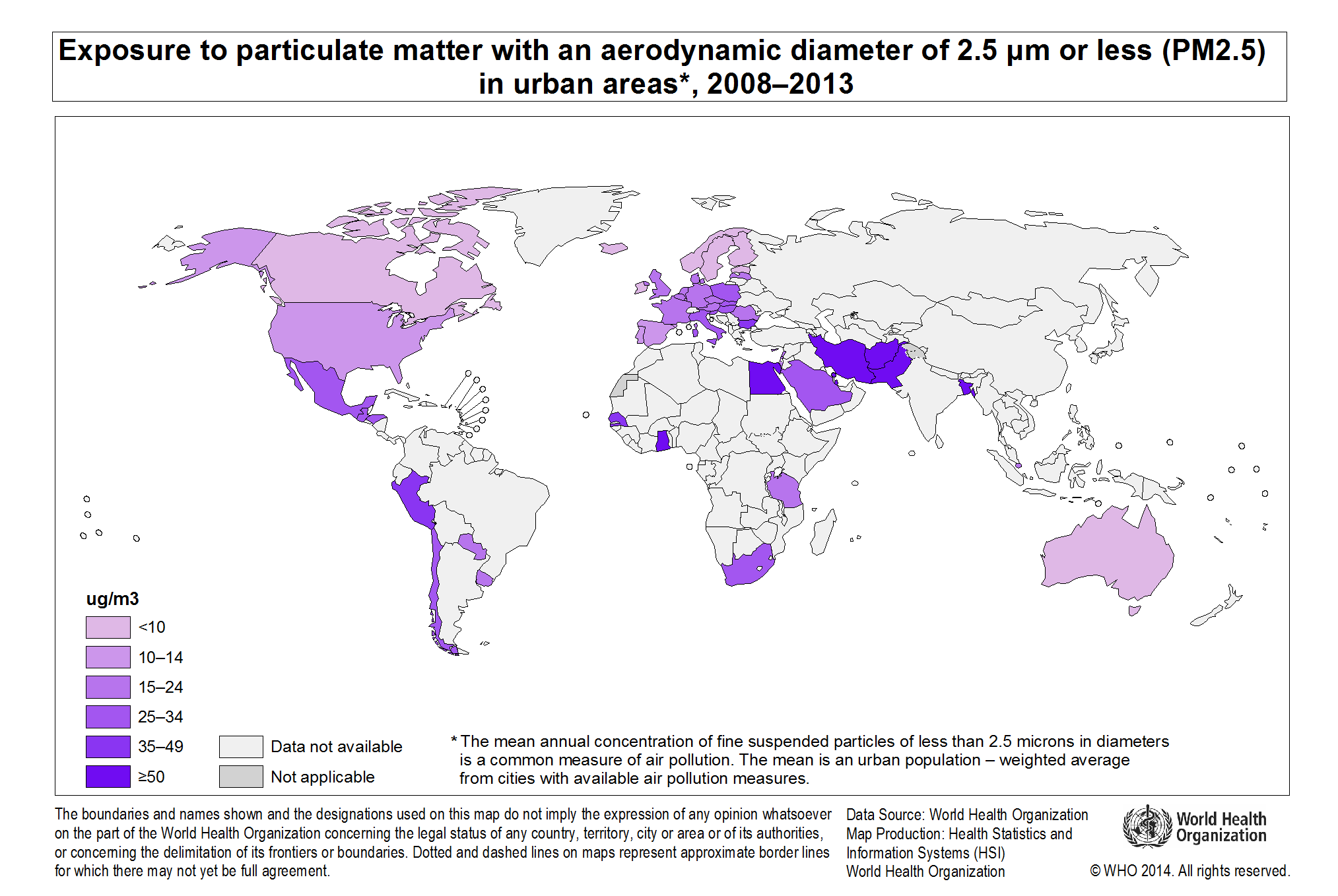 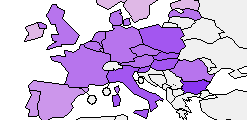 [Speaker Notes: Vysvětlete, že:
nedostupnost dat za některé země souvisí s odlišným způsobem monitoringu
Větěí výskyt PM2,5 souvisí s větší technizací: naše životní prostředí se od minulosti kvalitativně změnilo!]
Problémy a výzvy
Odpady: narůstající problém ve společnosti s vyšší životní úrovní, rtuť (elektronika, elektrotechnika, svítidla, herbicidy...). Expoziční dávky jsou chronické, kumulativní účinek, neurotoxin, riziko  v období nejrychlejšího růstu a vývoje CNS (ženy fertilního věku → plod)
Jiné: hormony v pitné vodě, kontaminace potravin, mobilní sítě, lékařská expozice ionizujícímu záření, účinnost domácích přístrojů pro zlepšení indooru (záporně nabité ionty malých rozměrů jako úspěšný komerční trik?)...
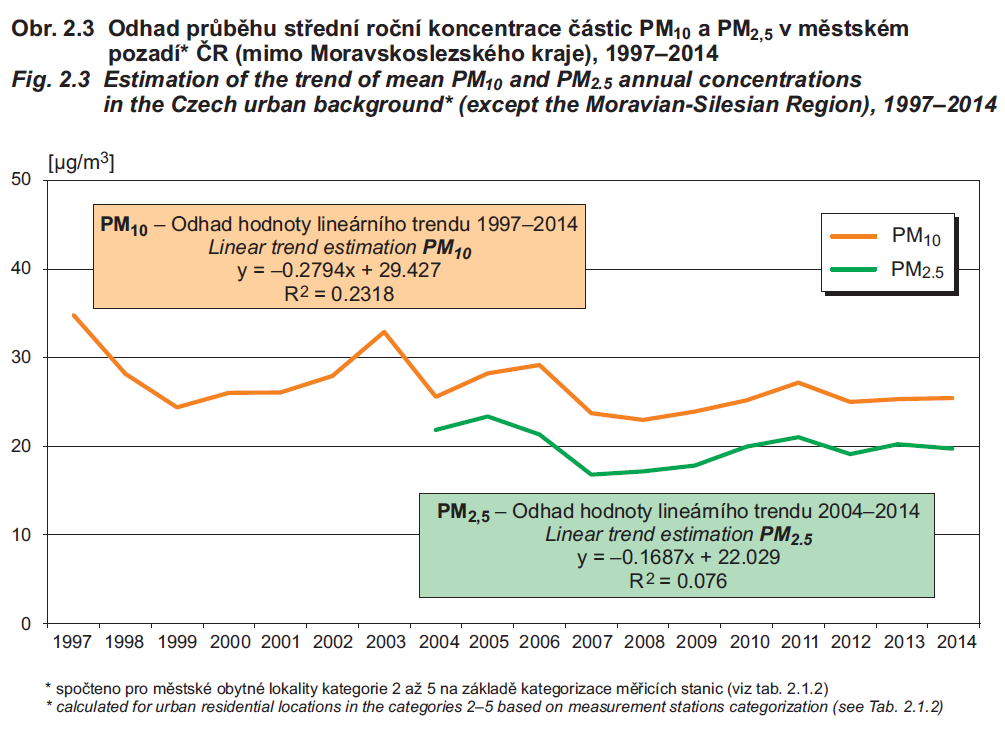 [Speaker Notes: Polemika: vždyť malé částice jsou stejně škodlivé! Review z roku 2013 nepotvrdilo příznivý efekt záporně nabitých částic.]
Závěr
Důsledně rozlišujme pojmy nebezpečí a riziko: může nás to ochránit před závažnými nedorozuměními.
Až na výjimky, životní prostředí nebývá příčinou rozsáhlých katadtrof. Denně jsme však exponování koncentracím, které mohou vést k pozdním následkům, hlavně u rizikových skupin obyvatelstva.
Chráním životní prostředí, vytvářím zdraví!